Emoce v perspektivě kognitivní lingvistiky
(jedno východisko zkoumání)
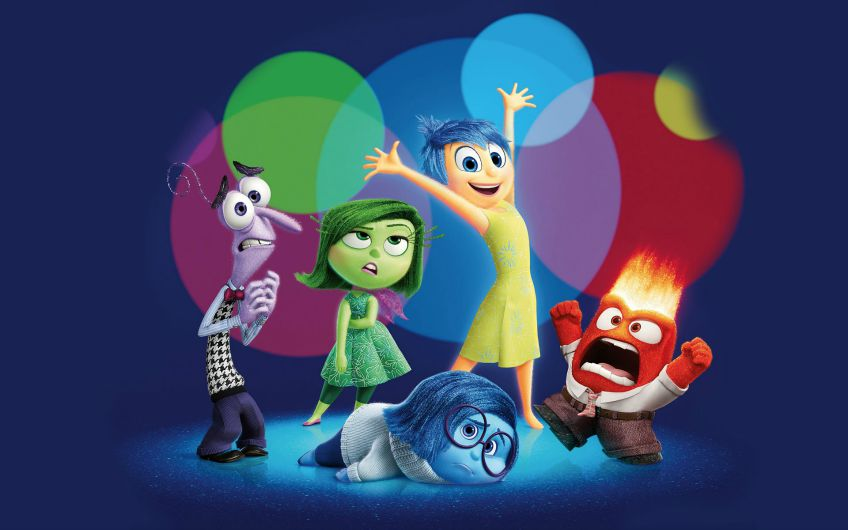 Emoce jako významné téma kognitivní lingvistiky
George Lakoff, Zoltán Kövecses (metafory a metonymie spojené s emocemi)
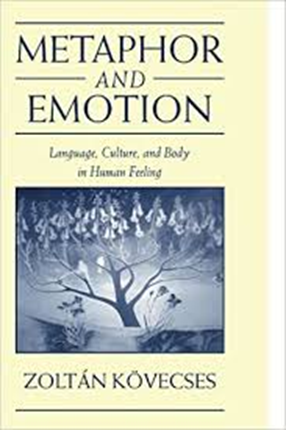 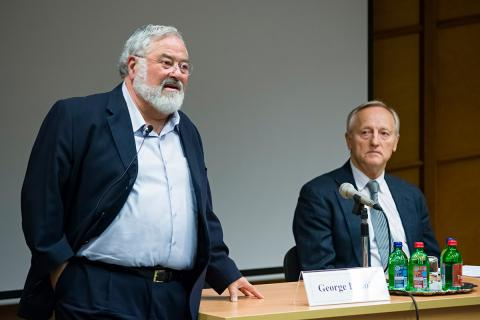 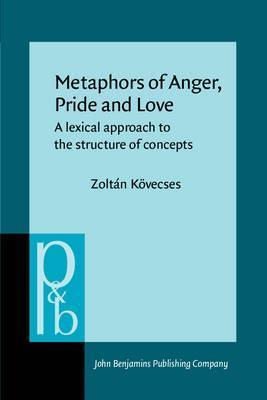 Anna Wierzbicka
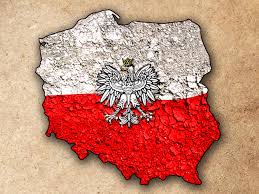 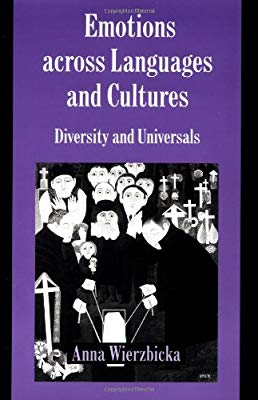 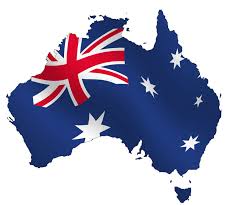 A. Wierzbicka: Defining emotion concepts: discovering „cognitive scenarios“.
In: Emotions across Languages and Cultures. Diversity and Universality. Paris – Cambridge, 1999, s. 49 – 122.
Anna Wierzbicka rozlišuje u pojmů spojených s emocemi různé scénáře; zdůrazňuje při tom jejich jazykově-kulturní podmíněnost. 

(angličtina X slovanské jazyky: i v dalších textech A. W.)

Na příkladu angličtiny rozlišuje šest kategorií citového prožívání, které jsou charakterizovány těmito základními určeními:
Šest kategorií emocí a jejich scénáře
1. „stalo se něco dobrého“ (joy, happy…)
2. „stalo se něco špatného“ (sadness, grief…)
3. „může se stát něco špatného“ (fear, anxiety…)
4. „nechci, aby se děly takové věci“ (anger, indignation…)
5. „myšlení na jiné lidi“ (envy, Schadenfreude…)
6. „myšlení o sobě“ (shame, remorse…)
1. „Stalo se něco dobrého“ – české (přibližné) ekvivalenty
Radost
Šťastný / štěstí
Spokojený / spokojenost, pohoda?
Potěšení
Útěcha
Úleva
Vzrušení
Euforie
Překvapení
Naděje – doufat
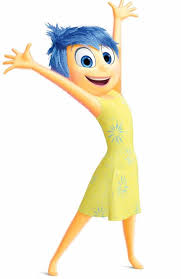 2. „Stalo se něco špatného / zlého“
Smutek
Neštěstí
Ohrožení
Tíseň
Zármutek
Žal, hoře
Zoufalství, beznaděj
Pocit marnosti
Zklamání
Znechucení

Splín
Frustrace
Stres
Deprese
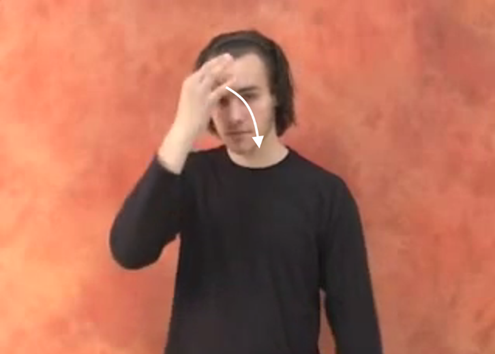 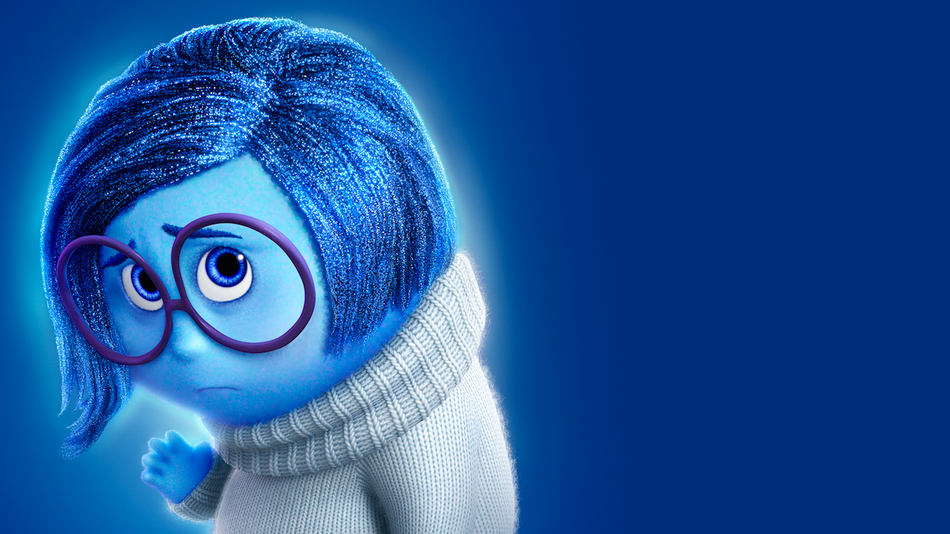 3. „Mohou se stát špatné / zlé věci“
Strach
Bát se
Zděšení
Hrůza
Děs
Leknout se, leknutí
Vystrašenost
Panika
Úzkost
Nervozita
Starost
Obava
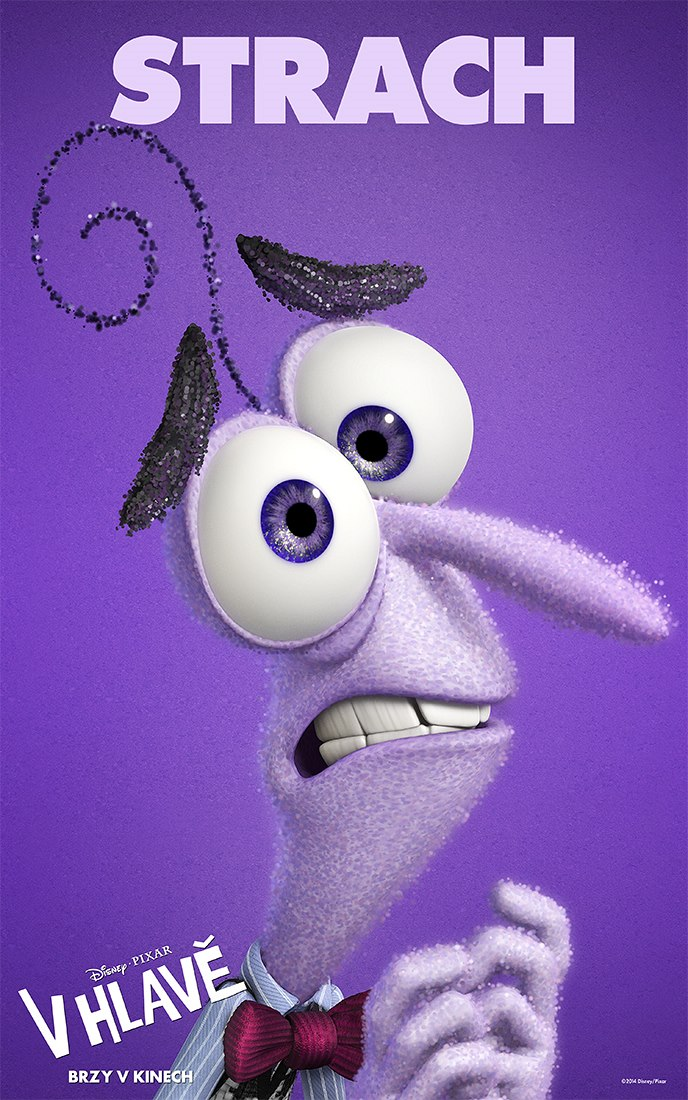 4. „Nechci, aby se děly takové věci“
Hněv
Vztek
Rozčilený
Zloba / zlobit se
Zuřivost / zuřit
Rozhořčení
Pobouření
Pohoršení
Naštvanost, být naštvaný, naštvat se…
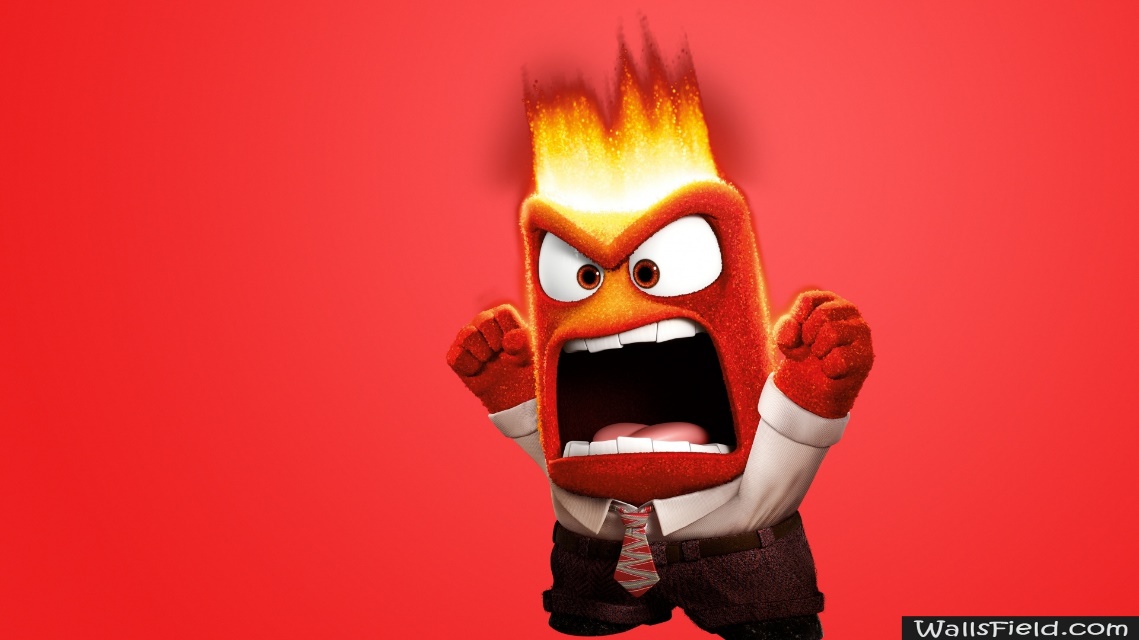 5. „Myšlení na jiné lidi“ (vztah k druhému)
Závist
Žárlivost
Soucit, soucítění
Empatie
Lítost (je mi někoho líto)
Účast (mít s někým účast)
Škodolibost
Vděčnost
Obdiv
Opovržení
Pohrdání
6. „Myšlení na sebe“ (sebereflexe)
Stud, stydět se
Rozpaky
Ostych

Hrdost
Pýcha
Povýšenost
Arogance
Skromnost

Vina, pocit provinění
Výčitky svědomí
Zahrnuty všechny okruhy emocí?
Disgust – znechucení, zhnusení
Surprise – překvapení …
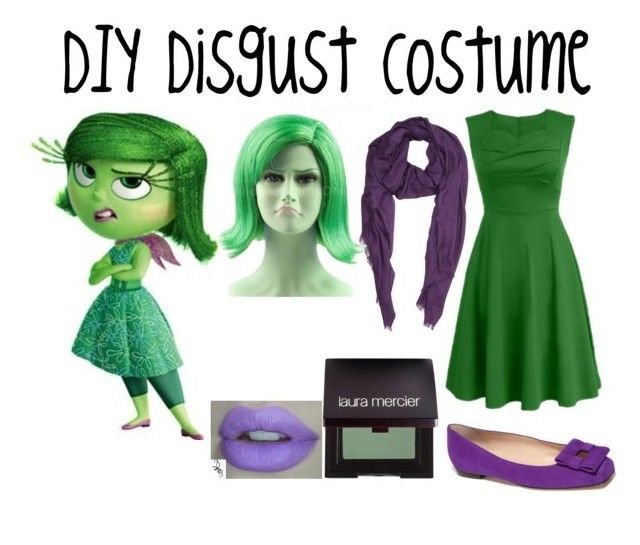 Význam – kritéria popisu:
A. Wierzbicka  rozlišuje význam jednotlivých výrazů (a scénáře, které se k nim vztahují) na základě těchto kritérií:

a/ typických situací užití daného výrazu
b/ přítomnosti nebo nepřítomnosti přímého podnětu, který emoci vyvolal (příčina, původ emoce)
c/ vztahu k možnému předmětu emoce (jiný člověk a jeho chování, situace)
d/ typických projevů emoce 
… příp. dalších …
Co dále hraje roli, co sledujeme:
… dlouhodobost – aktuálnost emoce / prožitku
… intenzita prožitku
… orientace na přítomnost – minulost – budoucnost
… spojení s určitou částí těla
… tělesné procesy a symptomy s danou emocí spojené (bledost, „ztuhnutí“, husí kůže, třes – strach; smích, tanec – radost apod.)
		→ … metonymie (tančila radostí, roztřásl se strachy)
		 → … metafory (létala sto metrů nad zemí, byl v sedmém nebi … RADOST JE NAHOŘE – SMUTEK JE DOLE aj.)
Východisko A. Wierzbické: Primární a univerzální jednotky
Semantics: Primes and Universals. 
New York – Oxford, 1996.
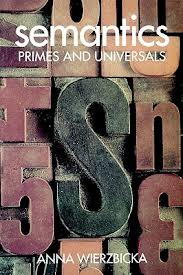 Sémantika: elementární a univerzální sémantické jednotky. Praha: Karolinum, 2014
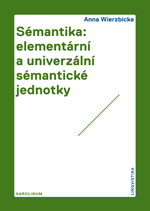 Primární sémantické jednotky („semantic primes/ primitives“)
● univerzální koncepty, „atomy významu“ (srov. Pascal, Descartes, Leibniz … „jednoduché ideje“): relativně malý, konečný počet jednotek (cca 60 – 100, ne víc), z nich je pak „složeno“ nekonečné množství komplexních významů
● soubor těchto konceptů je jako „slovní zásoba“ … určitého „minijazyka“ a je výborným nástrojem pro sémantickou (resp. konceptuální) analýzu: dobře slouží k popisu významu i v mezikulturní sémantice (cross-cultural semantics) 
● zároveň jednoduchá, srozumitelná explikace významu (i pro laiky, „obyčejné lidi“ – a pro lidi z různých kultur)
● vyhneme se s jeho pomocí nejasným definicím, definicím vysvětlujícím jednoduché pomocí   složitého i „definicím v kruhu“ (srov. slovníky)
Primární a univerzální jednotky: „atomy významu“
Příklad popisu emocí za pomoci primárních sémantických jednotek:
Názvy EMOCÍ v různých jazycích 
jsou popsatelné jako dobré – špatné (neutrální)
mají prototypický scénář, vycházející 
buď z akčního („action“) schématu („dělat“ -„do“), 
nebo zkušenostního („experiencing“) schématu („myslet“- „think“ nebo „chtít“ - „want“)
Příklad: rozdíl mezi angl. happy a joy (joyfull):
- Are you thinking for applying for a transfer?
- No, I am quite happy where I am.
→ nelze nahradit joyful 
 
(Nepomýšlíš na stěhování? – Ne, jsem docela spokojený/šťastný tam, kde jsem.)

The children were playing happily. (spokojeně/šťastně)
The children were playing joyfully.	(radostně)	
→  rozdíly: v čem
Výklad rozdílů (srov. A. Wierzbicka):
(A) Explication of „X feels happy“
sometimes a person thinks something like this:
	
                        something good happened to me
	I wanted this
	I don´t want anything else 
because of this, this person feels something good
X feels like this
 
(B) Explication of „X feels joy“
sometimes a person thinks something like this:

	something very good is happening now
	I want this
because of this, this person feels something very good
X feels like this
 
→  rozdíly joy oproti happy: větší intenzita joy, větší orientace u happy na „já“, u joy silný vztah k bezprostřední přítomnosti, vázáno na „teď“ („děje se“, „chci to“)
Další rozdíly:
● happy – běžné, v současné angličtině velmi frekventované, neutrální –
zatímco joy (a jeho deriváty) spíše knižní, stylově příznakové, méně frekventované
 
● X něm. sich freuen, Freude – velmi frekvent., bezpřízn. X oproti glűcklich, Glűck
(angl. I am happy with his answer – nelze zde nahradit něm. glűcklich ani fr. heureux (sémanticky slabší, ve smyslu zufrieden, satisfait/ content – spokojený)
C) Explication of „X feels glűcklich (heureux)“
sometimes a person thinks something like this:
	something very good happened to me
	I wanted this
	everything is very good now
	I can´t want anything more 
because of this, this person feels something good
X feels like this
 
„Everything is very good now“ implikuje „totální zkušenost“. Velká intenzita, euforie (jako u joy), „(I can´t want) anything more“ (X „anything else“ u happy) a „I can´t“, ale ne taková vázanost na bezprostřední okamžik (X průběžnost)
srov. it. felice, pol. szczesliwy, rus. ščastliv…
Štěstí – šťastný
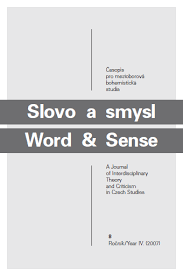 Česky?
V českém znakovém jazyce?

				(není zpracováno)


Srov.: 
Wierzbicka: „Happiness“ in crosslinguistic & cross-cultural perspective. Slovo a smysl – Word & Sense, , IV, 8, 2007, s. 69–83.
http://ansatte.uit.no/laura.janda/mypubs/slovo%20a%20smysl%20cultural%20ling.pdf
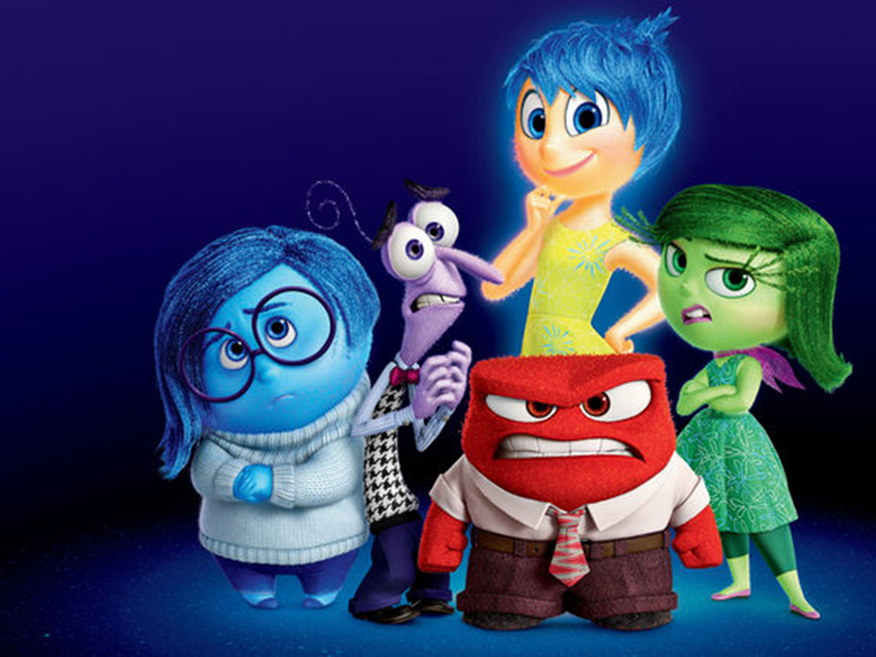 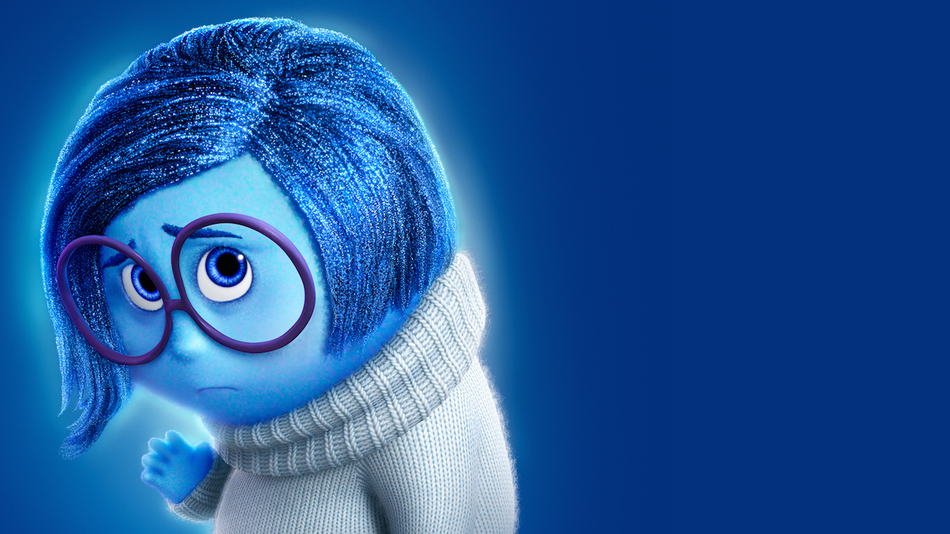